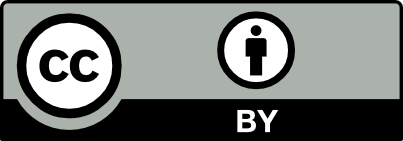 EGU General Assembly 2020, Online
Sharing Geoscience Online, 4-8 May, 2020
Understanding the importance of hydraulic head timeseries for calibrating a flow model: 
 
Application to the real case of the Bacchiglione Basin (Veneto, Italy)
Mara Meggiorin1,2,  Giulia Passadore1, Andrea Sottani2, Andrea Rinaldo1,3

	
	1 Dipartimento di Ingegneria Civile, Edile e Ambientale, Università di Padova
	2 Sinergeo Srl – Vicenza, Italy, info@sinergeo.it
	3 Laboratory of Echohydrology (ECHO/IIE/ENAC), École Polytechnique Fédérale de Lausanne, Switzerland
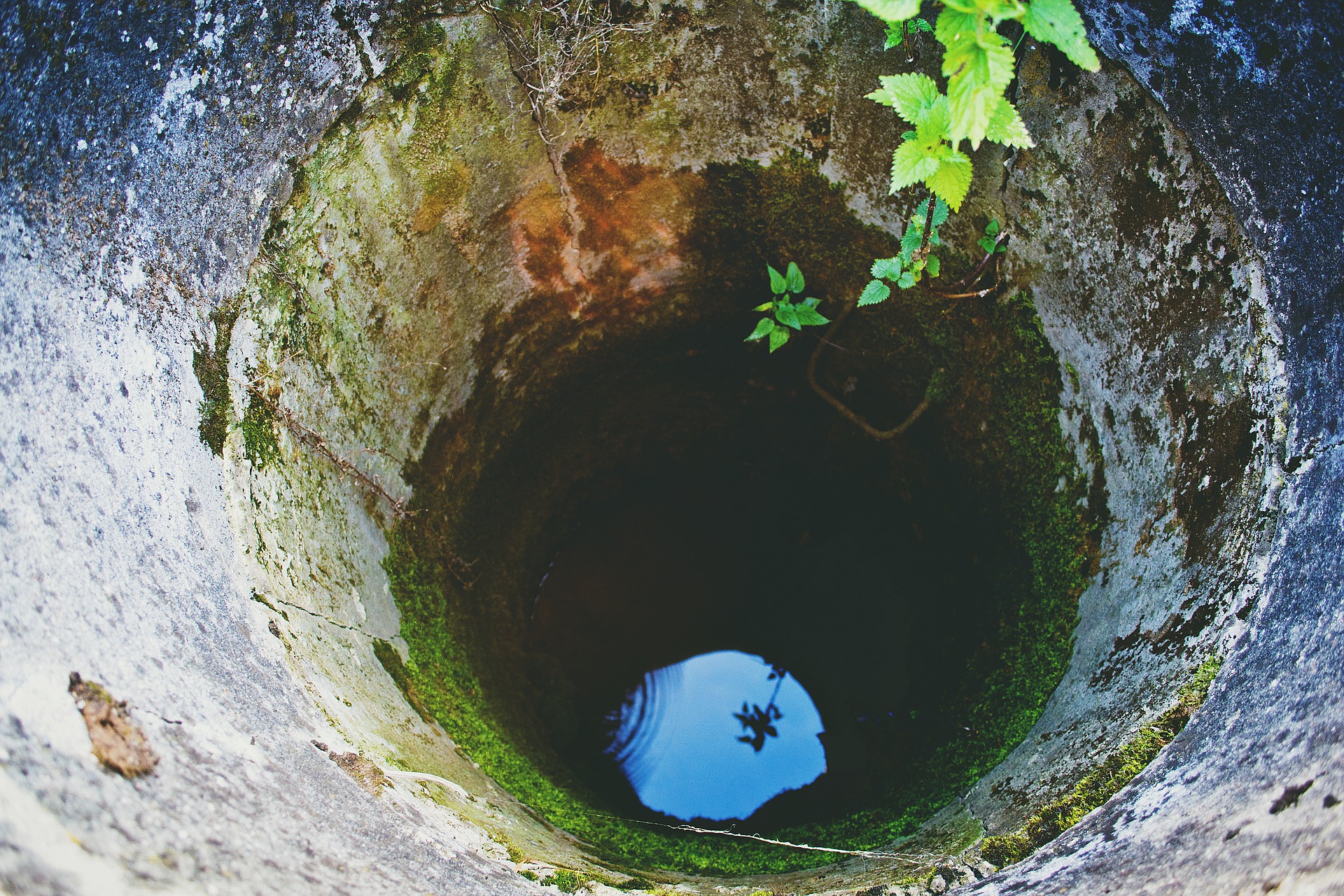 !!! Session HS8.1.6 - Live chat on Monday, 04 May 2020, 08:30-10:15
Watch the video of the presentation HERE !!!
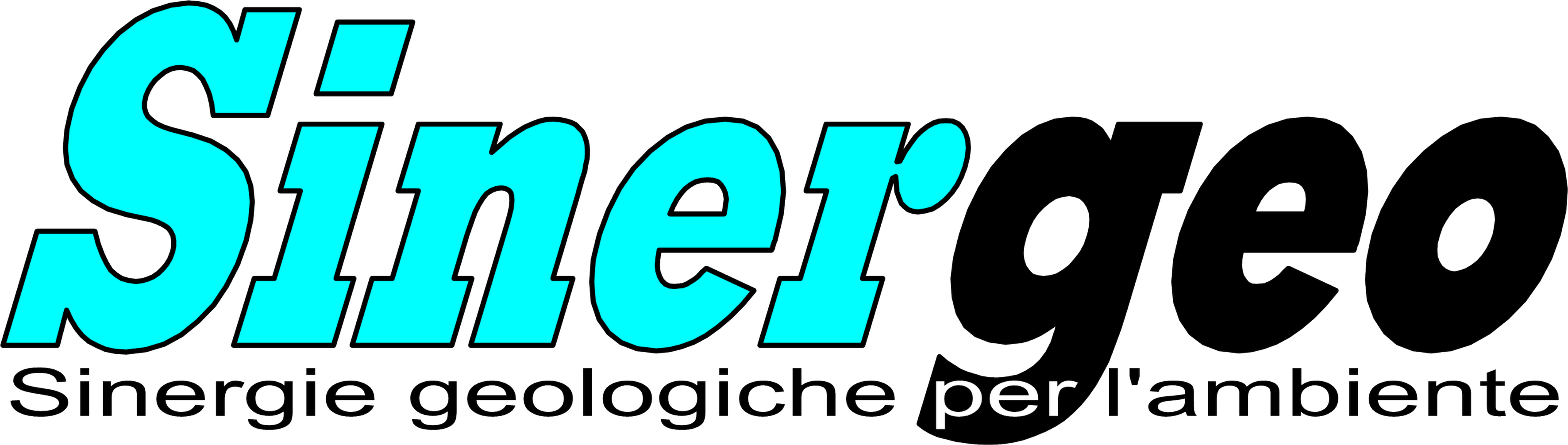 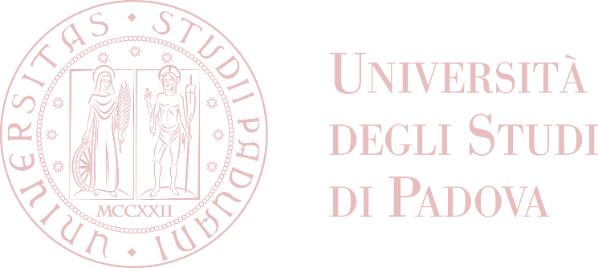 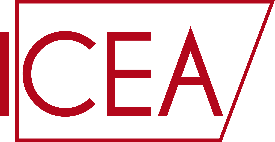 EGU2020 - Online, 4-8 May 2020
Calibration for groundwater models
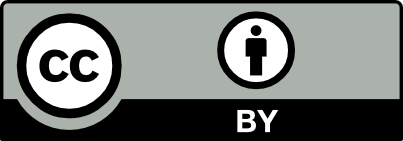 PEST calibrates property fields to reproduce observation data at best
Models need the optimization  of hydrogeological properties
Detailed soil knowledge is impossible at large scales
Groundwater moves through a heterogeneous subsoil
Intuitively, 
more observations, 
more the calibrated model will be reliable and preferable
By calibrating in transient conditions
It is possible to consider and fit different hydrological conditions
2
EGU2020 - Online, 4-8 May 2020
But…
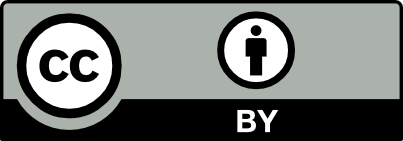 By using daily data with missing values 

By using monthly data that fastens also the model
Different choices on observation sampling time are possible:
Possible alteration of calibration process and parameters estimation
Hydrogeological records often have missing values
How and does it make a difference ??
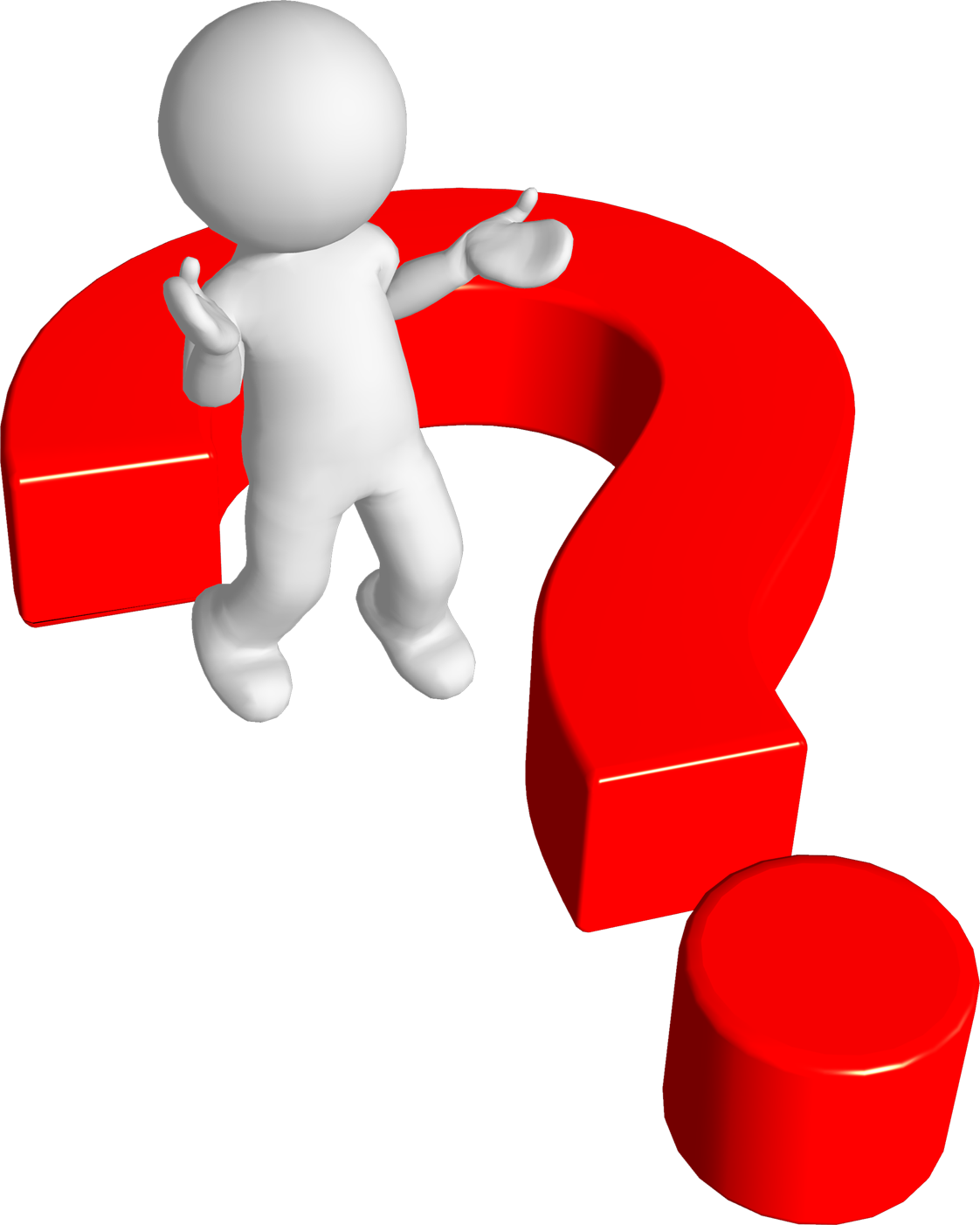 EGU2020 - Online, 4-8 May 2020
3
Analysis steps
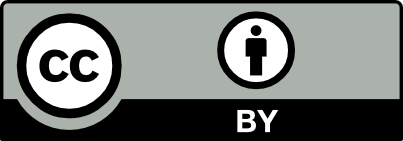 Common settings for all scenarios: 
model conceptualization 
daily boundary conditions
Implement a flow model for a real case
Calibrate the model with different observation timeseries:








Results comparison:
	Difficulties on visually inspecting 24 heterogeneous fields, 	therefore, calibrated hydrogeological properties are collated by:
statistical distributions, 
simulated timeseries in two points within the observation area, 
sensitive analysis by estimating variation coefficients in pilot points.
Calibrated properties: 
Hydraulic conductivity / permeability (K)
Specific storage (S)
EGU2020 - Online, 4-8 May 2020
4
Case study – subdomain of the Bacchiglione Basin
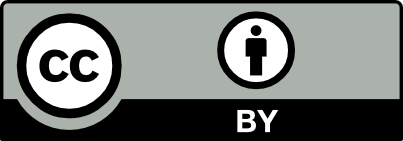 4 sensors continuously measuring the groundwater level 
Unconfined groundwater system
Boundary conditions (BCs): 	northern and southern boundaries 
Dirichlet's conditions
	eastern and western boundaries 
no-flow boundaries
Records overlap for 783 days without missing data
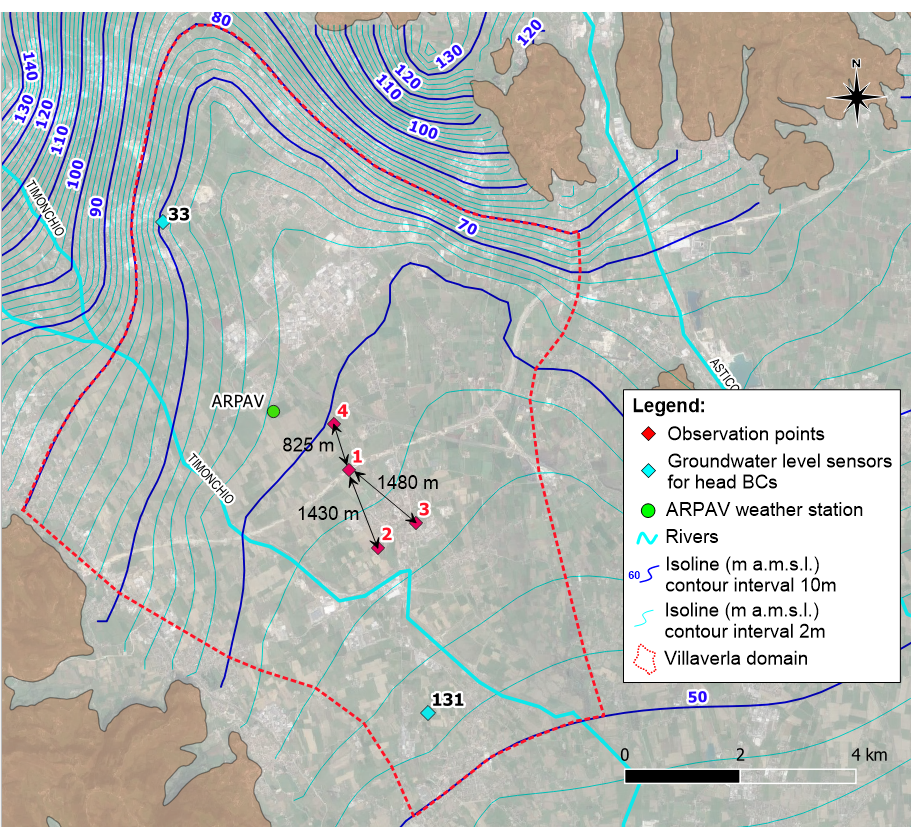 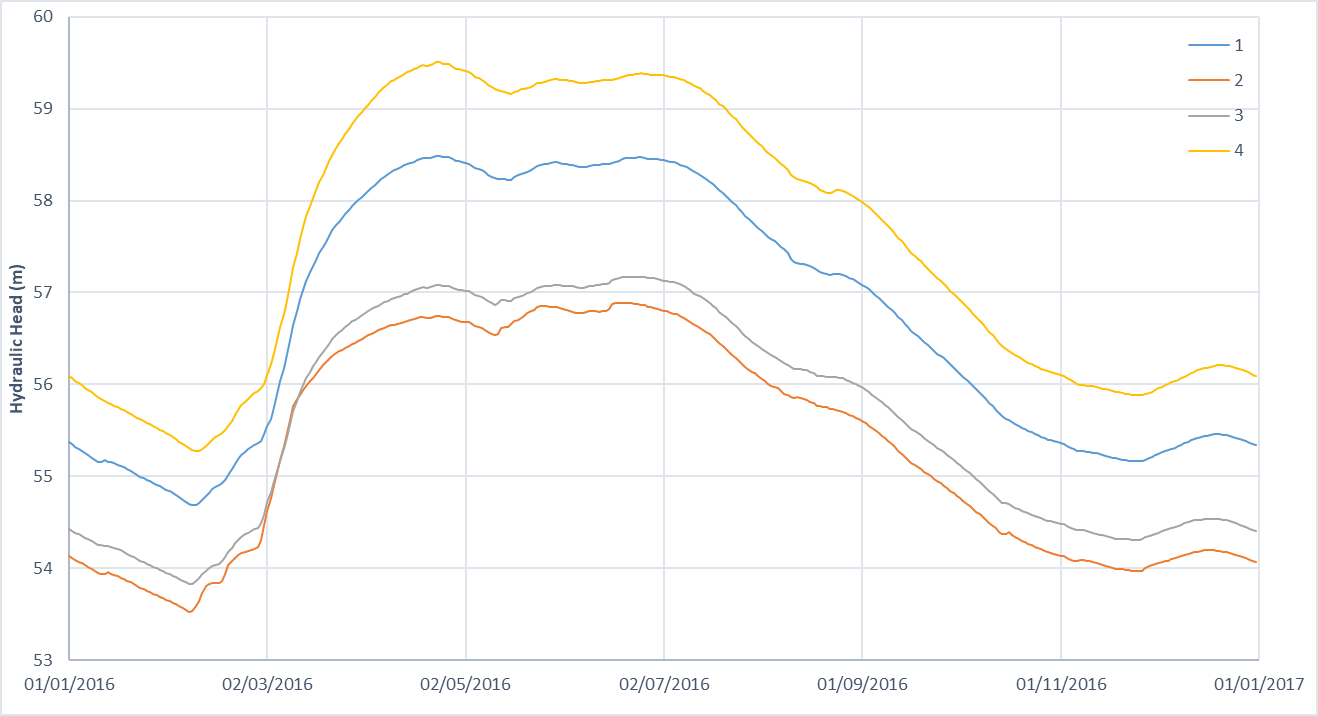 EGU2020 - Online, 4-8 May 2020
5
Case study – Water balance
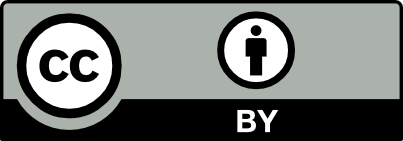 EGU2020 - Online, 4-8 May 2020
6
Model implementation and calibration settings
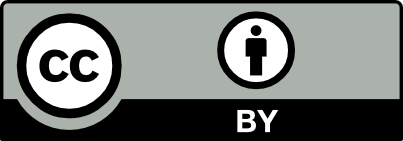 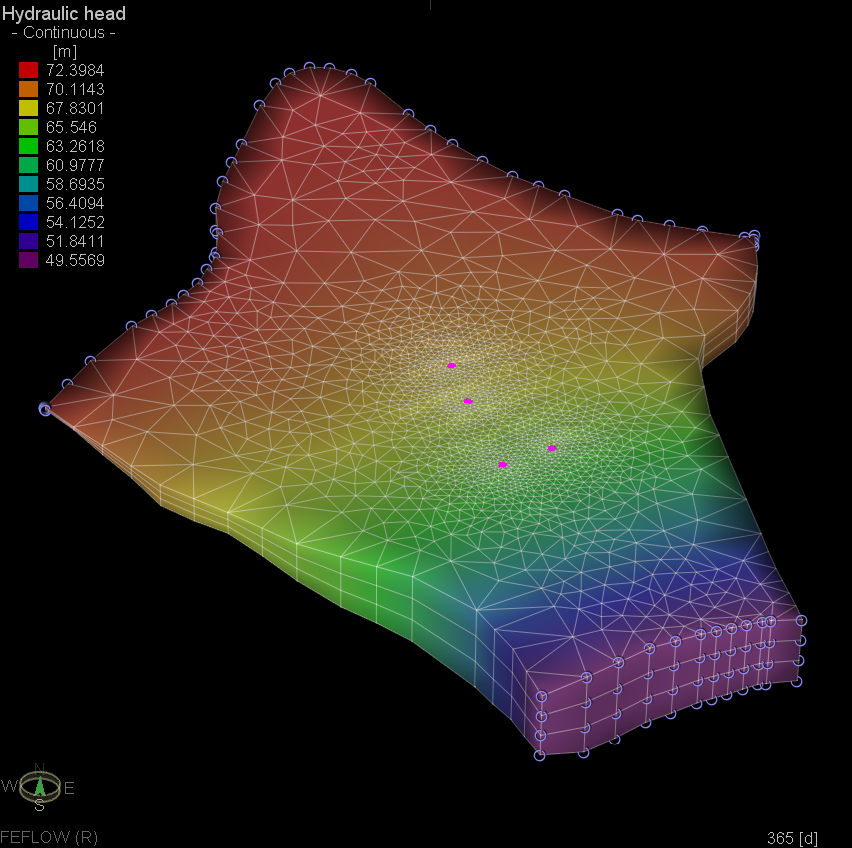 FEFLOW
Mesh: small elements close to observation points, with sides of roughly 60m, enlarging up to sides of about 600m far away
3 model layers
Daily transient BCs


FEPEST
Transient calibration : 1 year
Pilot point estimation method 
pp denser close to observation points
Kriging interpolation
Thikhonov regularization
SVD-Assist is applied as a fastening tool
EGU2020 - Online, 4-8 May 2020
7
Results: Statistical descriptors – Hydraulic conductivity
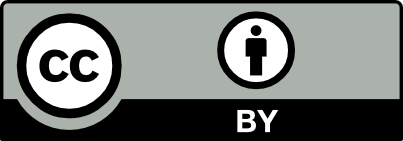 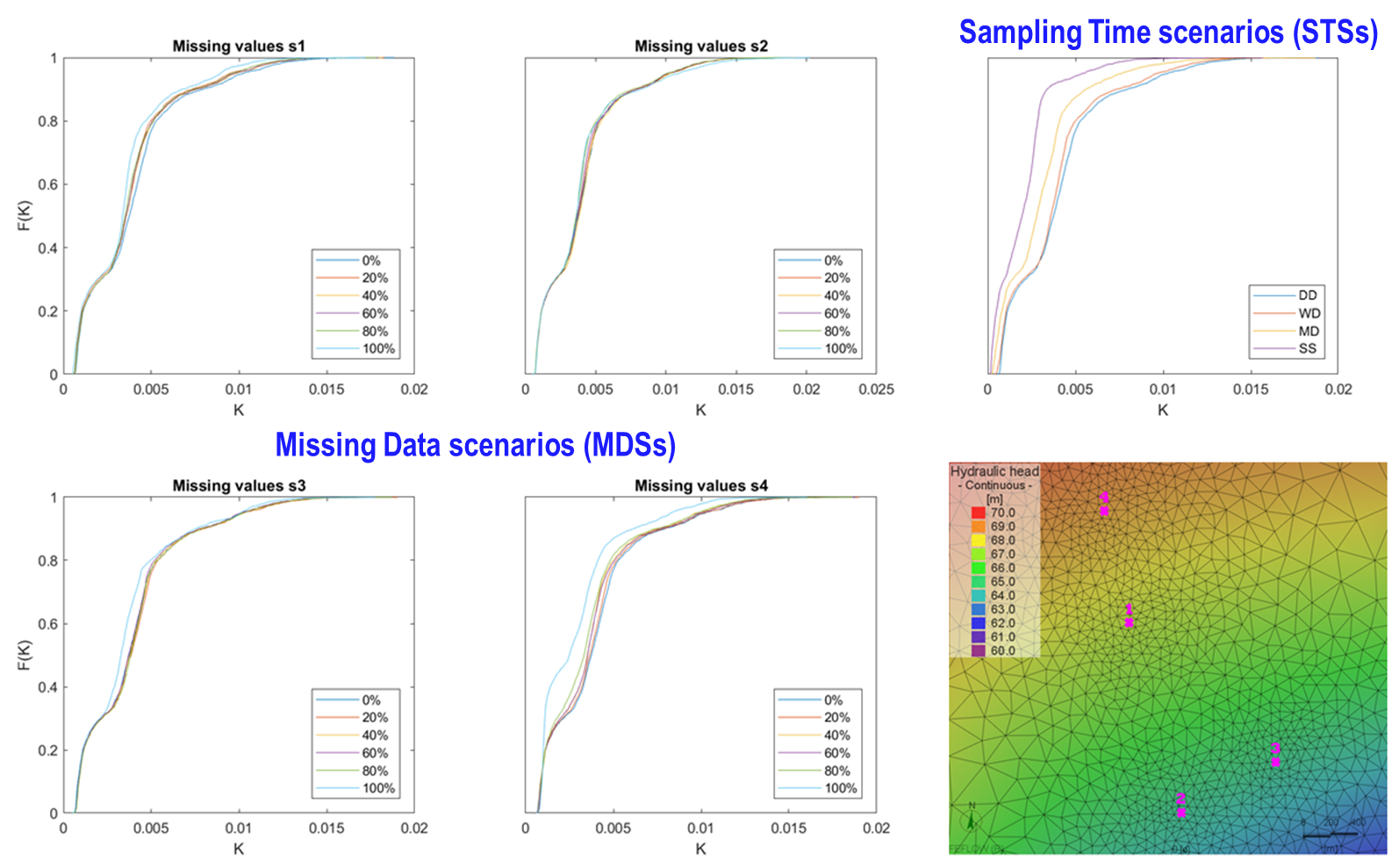 Cumulative distribution functions
EGU2020 - Online, 4-8 May 2020
8
Results: Statistical descriptors – Hydraulic conductivity
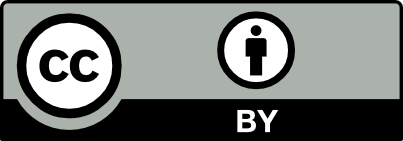 Main Observations:

STSs:
Wide cumulative distribution functions (cdfs)
DD has generally highest permeability values
increasing the sampling time, cdfs move towards lower values with minimum values for the SS
However, they all show similar curve shapes

MDSs:
Their cumulative distribution functions are much more bunched up
the complete absence of one observation timeseries leads to further curves, specially one of timeseries 4
generally, there are small median discrepancies
increasing the percentage of lacking data, all sensors lower the medians
EGU2020 - Online, 4-8 May 2020
9
Results: Statistical descriptors – Specific storage
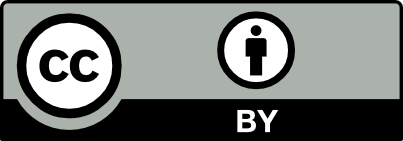 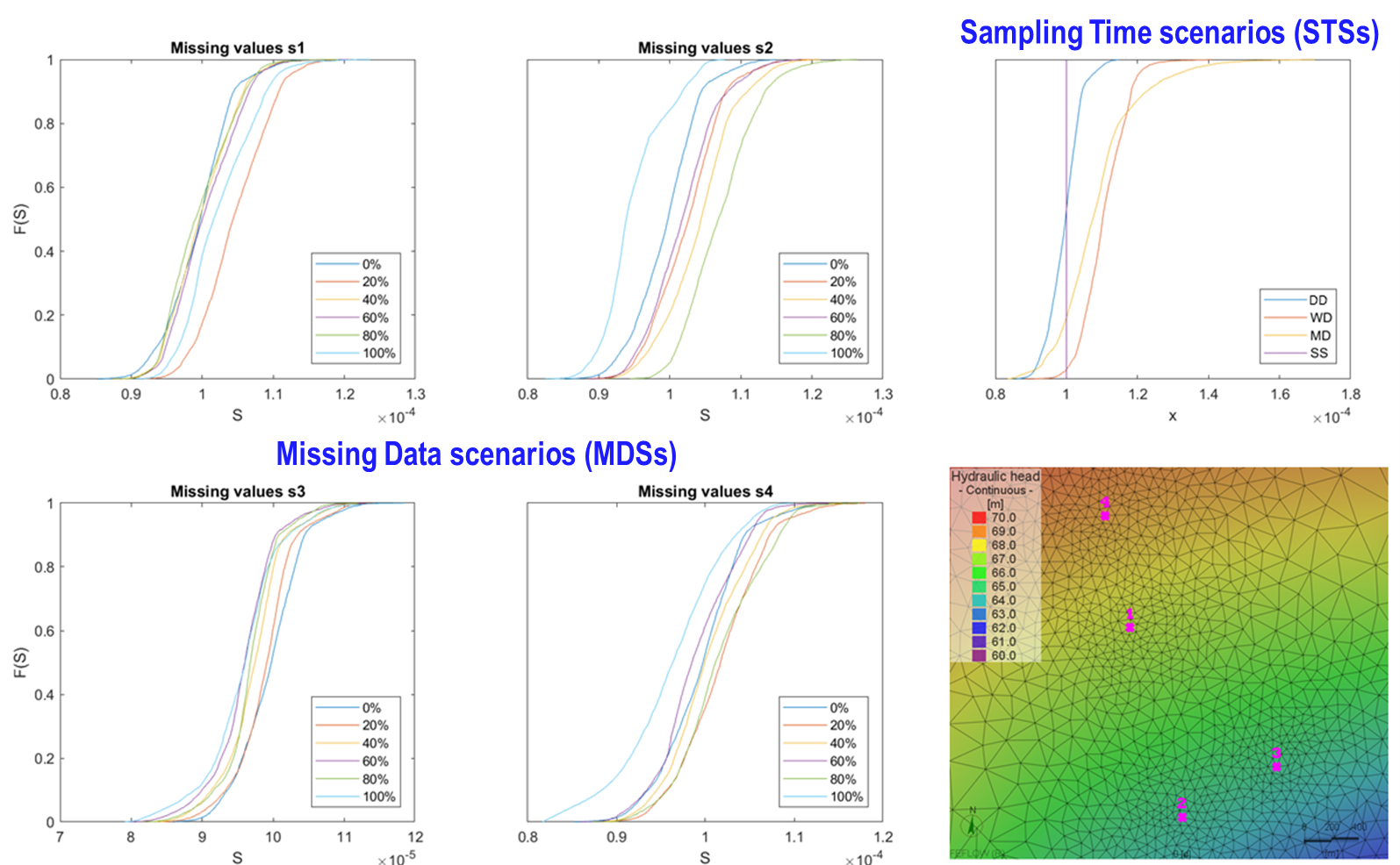 Cumulative distribution functions
EGU2020 - Online, 4-8 May 2020
10
Results: Statistical descriptors – Specific storage
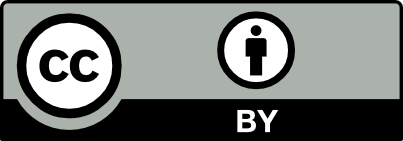 Main Observations:

STSs:
Cumulative distribution functions move to higher values (for WD and MD) 
WD has a thinner range but higher median
The optimization in steady state does not calibrate the property of specific storage, therefore SS model keeps the original homogeneous field

MDSs:
Cumulative distribution functions have all similar shapes 
but they are moved in the x-axis (property values)
increasing the missing data percentage, there is not an evident movement toward higher or lower values
EGU2020 - Online, 4-8 May 2020
11
Results: Simulated hydraulic heads – point 1
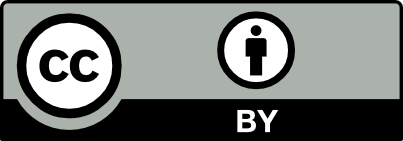 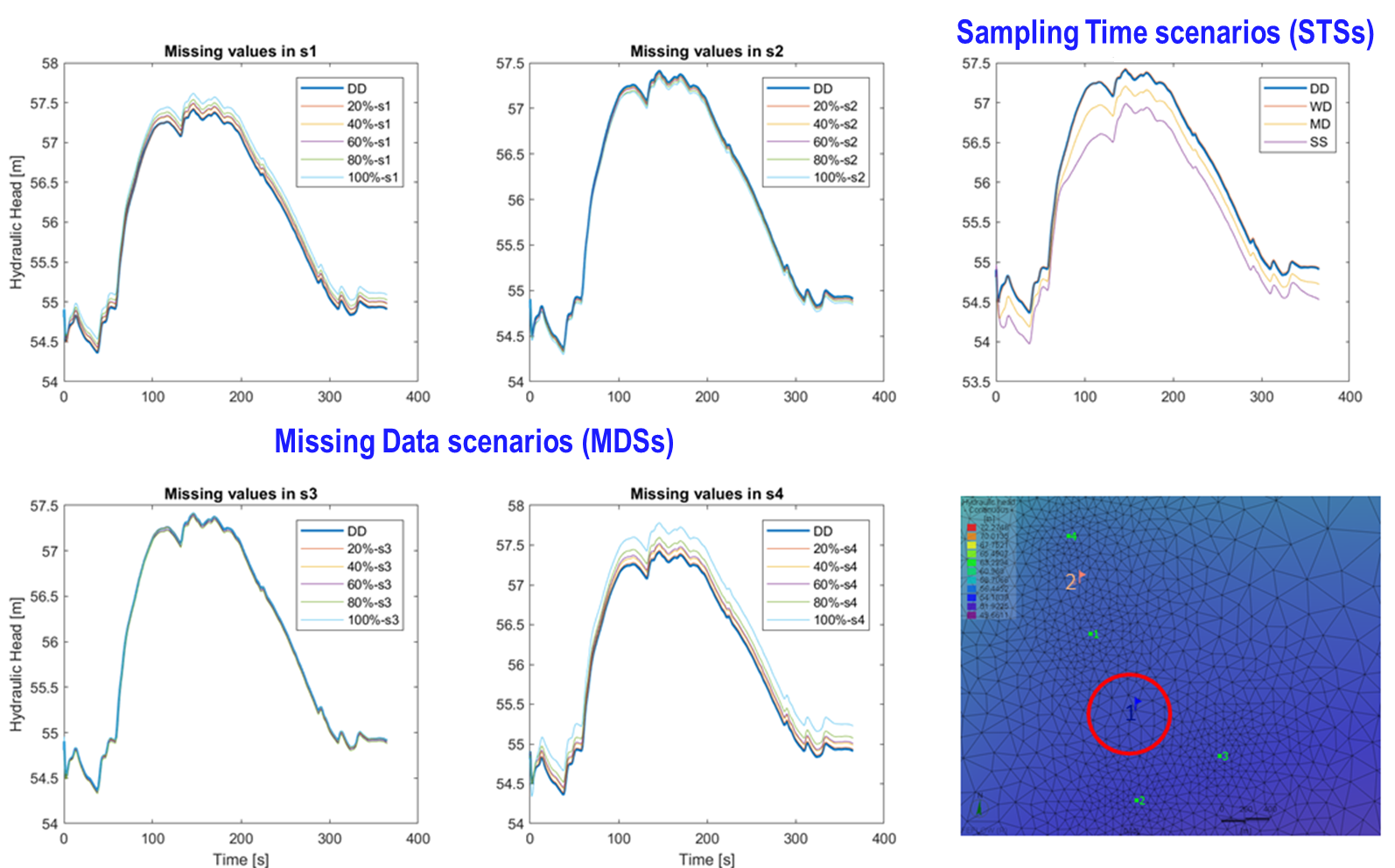 EGU2020 - Online, 4-8 May 2020
12
Results: Simulated hydraulic heads – point 2
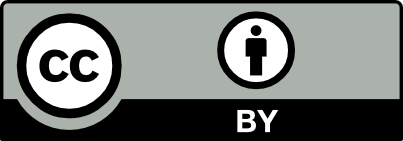 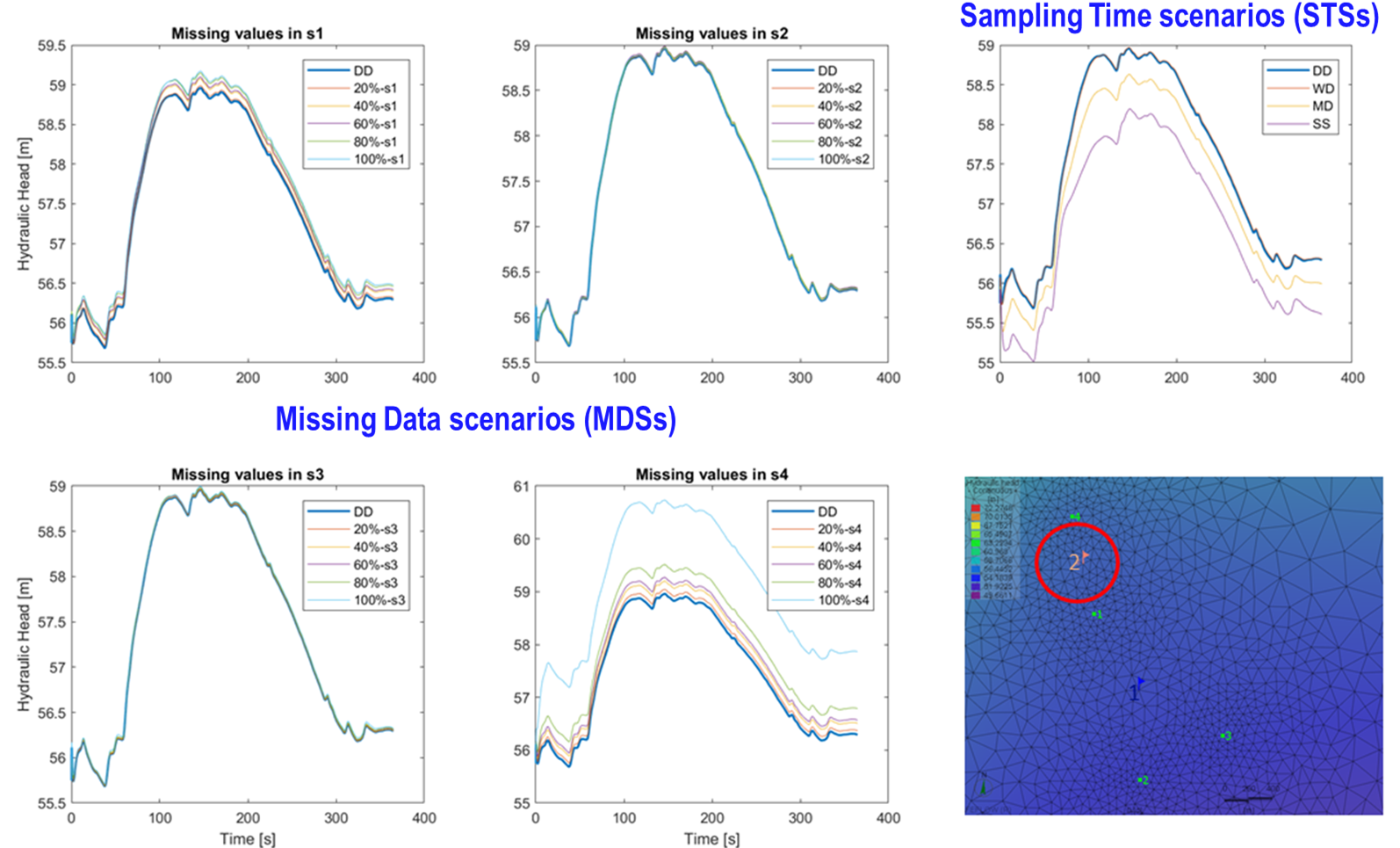 EGU2020 - Online, 4-8 May 2020
13
Results: Simulated hydraulic heads
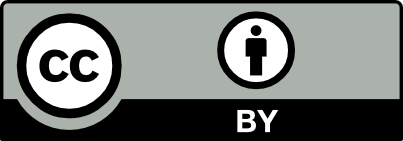 Main Observations:

STSs:
Trends of simulated heads are kept 
but heads are lower for MD and SS 
difference of almost 1m for SS
WD simulates very similar hydraulic heads to ones of the base model DD
an average difference of 1 cm
MDSs:
Heads in both points are not affected by lacking data in sensors 2 and 3
they can probably substitute each other
But they are much more sensitive to sensors 1 and 4
increasing the percentage of missing values, simulated hydraulic heads increase
maximum discrepancy with DD for point 2 when there are not observations in sensor 4: 
heads difference of almost 2m
EGU2020 - Online, 4-8 May 2020
14
Results: Properties heterogeneity within the observation area	Sampling time scenarios
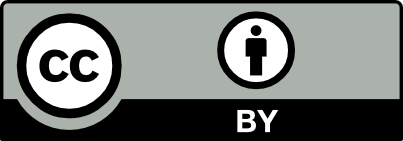 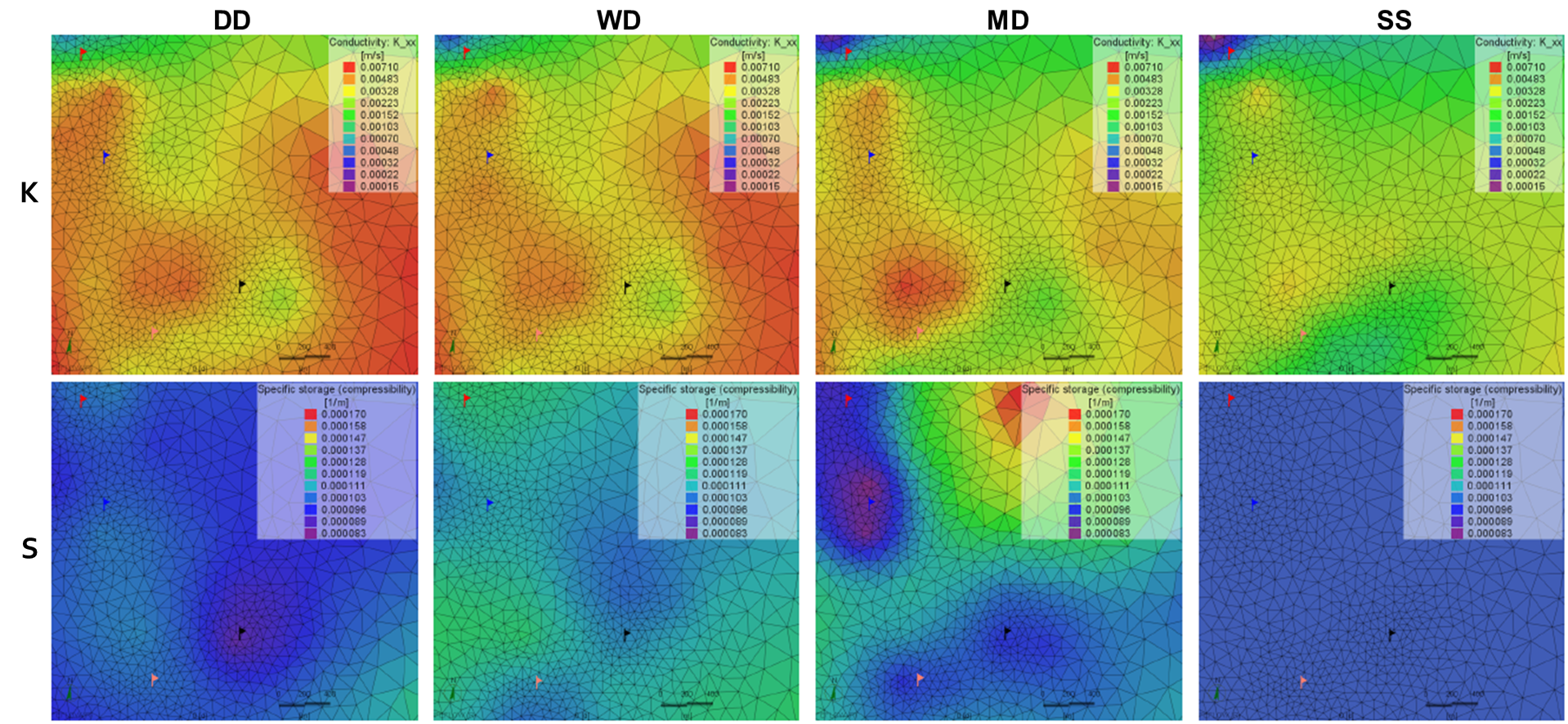 EGU2020 - Online, 4-8 May 2020
15
Results: Properties heterogeneity within the observation area	Missing data scenarios – sensor 4
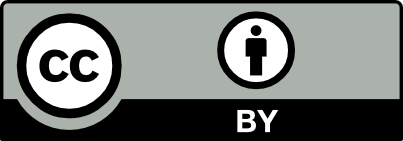 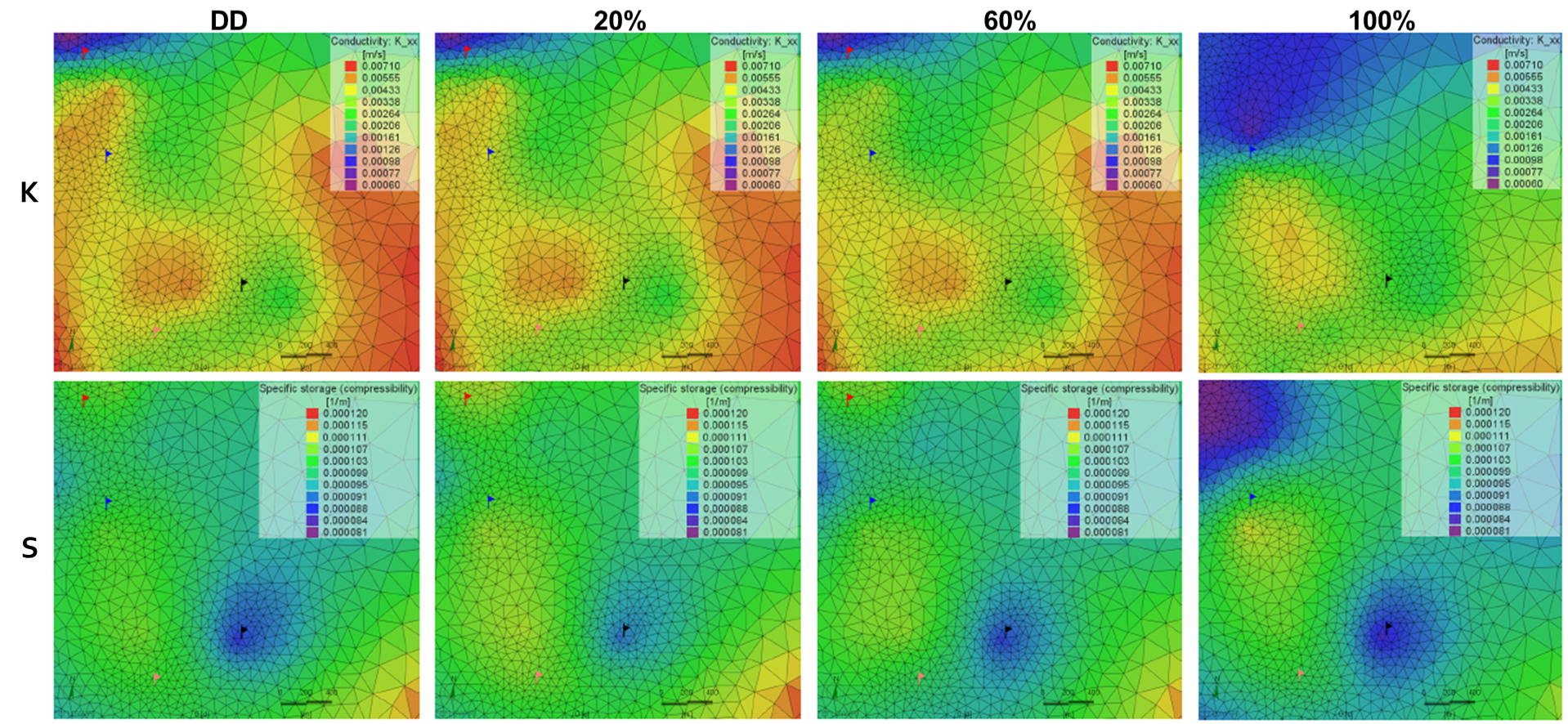 EGU2020 - Online, 4-8 May 2020
16
Results: Properties heterogeneity within the observation area
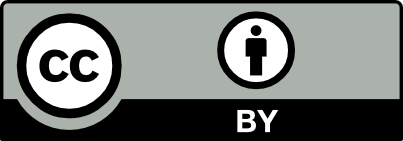 Main Observations:

STSs:
permeability fields show differences on estimated values between DD and higher sampling intervals, but the heterogeneity structure is the same
higher values are estimated by the base model
the WD property values are very close 
MD and SS have the same heterogeneity but flattened
specific storage estimated fields, instead, do not even show a similar structure

MDSs:
permeability fields show similar heterogeneity structure and values 
K heterogeneity slightly flattens increasing the missing data percentage
biggest difference when there is not observation in location 4
there is no information for the northern sector 
the calibration process estimates a very low conductivity area
also the estimated S fields show a similar structure
EGU2020 - Online, 4-8 May 2020
17
Results: Uncertainty analysis
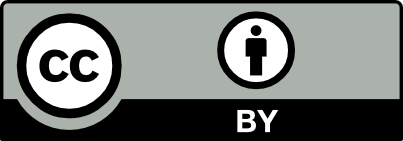 EGU2020 - Online, 4-8 May 2020
18
Results: Uncertainty analysis
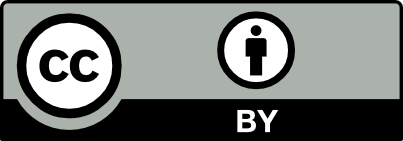 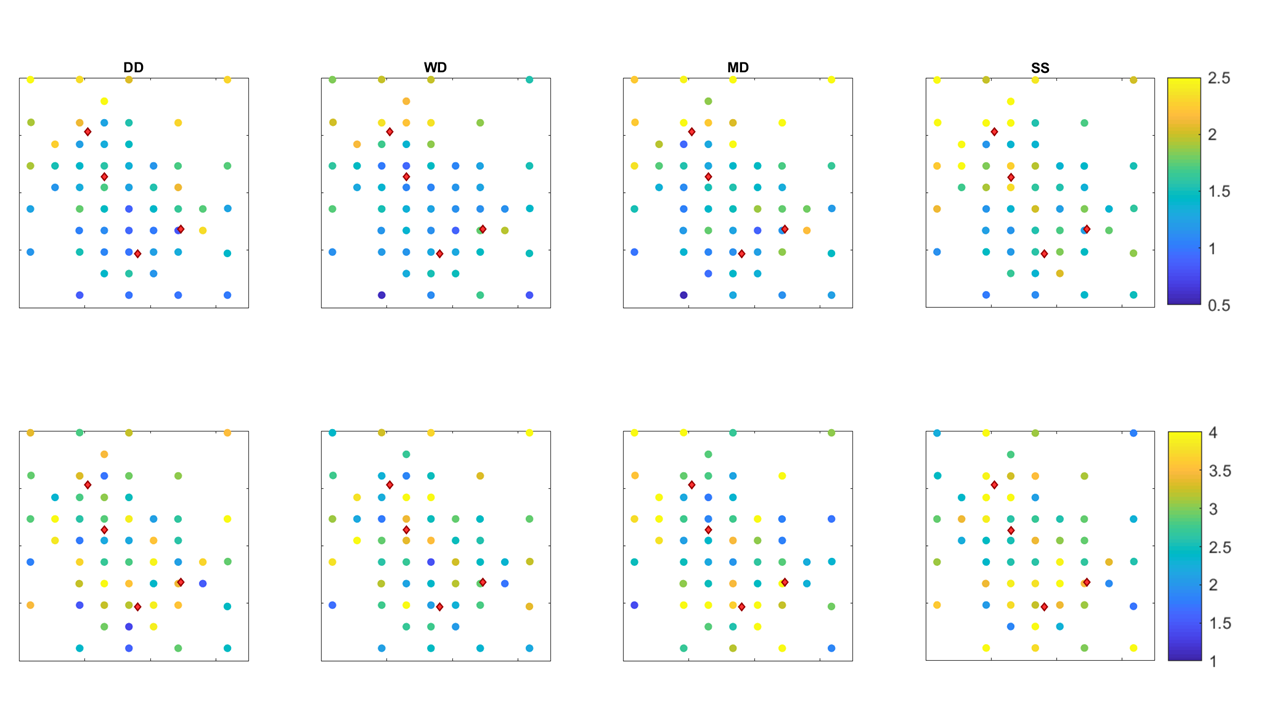 K
S
EGU2020 - Online, 4-8 May 2020
19
Results: Uncertainty analysis
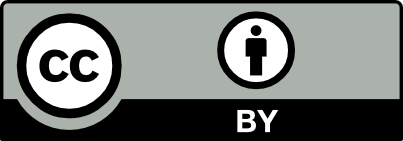 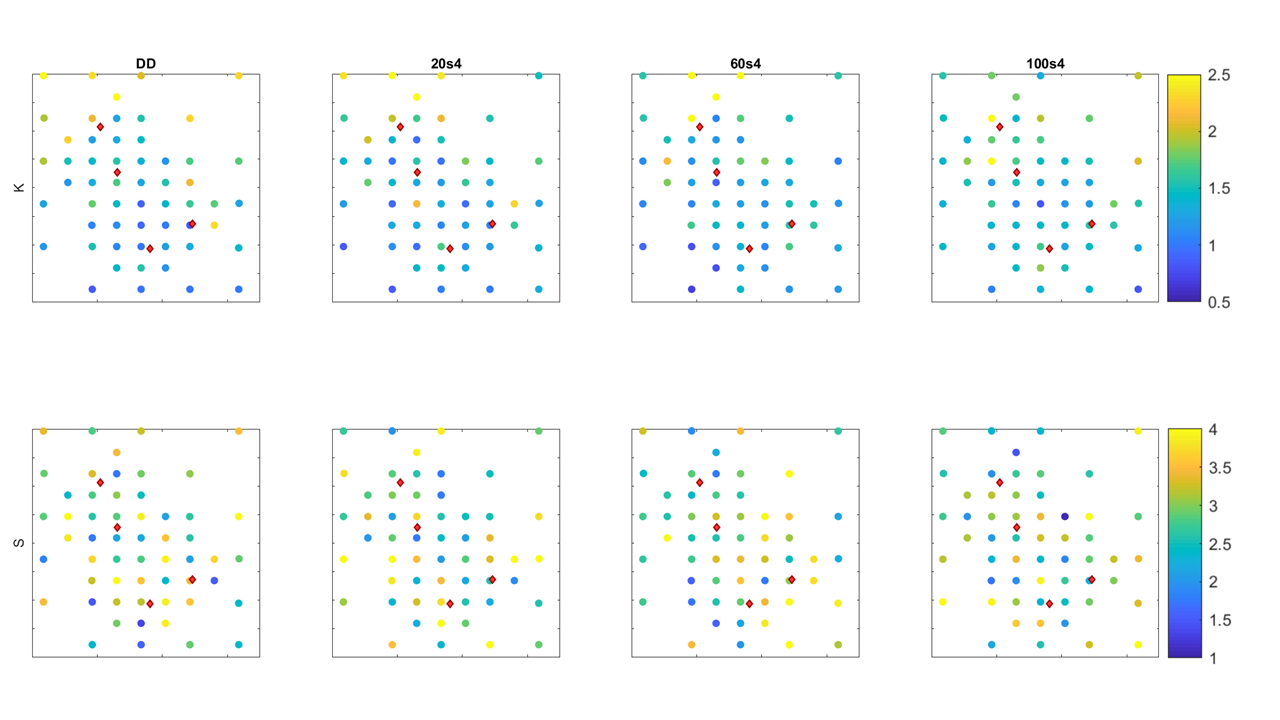 K
S
EGU2020 - Online, 4-8 May 2020
20
Results: Uncertainty analysis
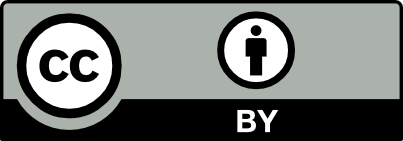 Main Observations:

different uncertainty between the two hydrogeological parameters: 
all models show lower CVs for the hydraulic conductivity parameter
STSs show an increasing uncertainty for larger time intervals
MDSs instead do not see any uncertainty variation, 
each pilot point has different CVs for each scenario 
but there is not a recognizable general uncertainty trend by increasing the missing data percentage
EGU2020 - Online, 4-8 May 2020
21
Conclusions - Varying the timeseries sampling interval
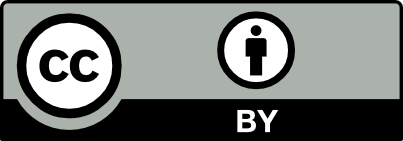 STSs
EGU2020 - Online, 4-8 May 2020
22
Conclusions - Missing values in one observation timeseries
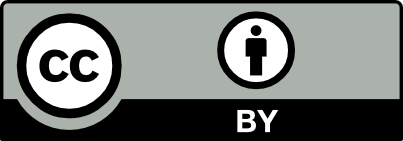 MDSs
EGU2020 - Online, 4-8 May 2020
23
Groundwater modeling choices for observations in transient calibration
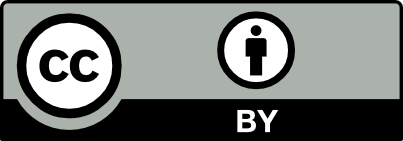 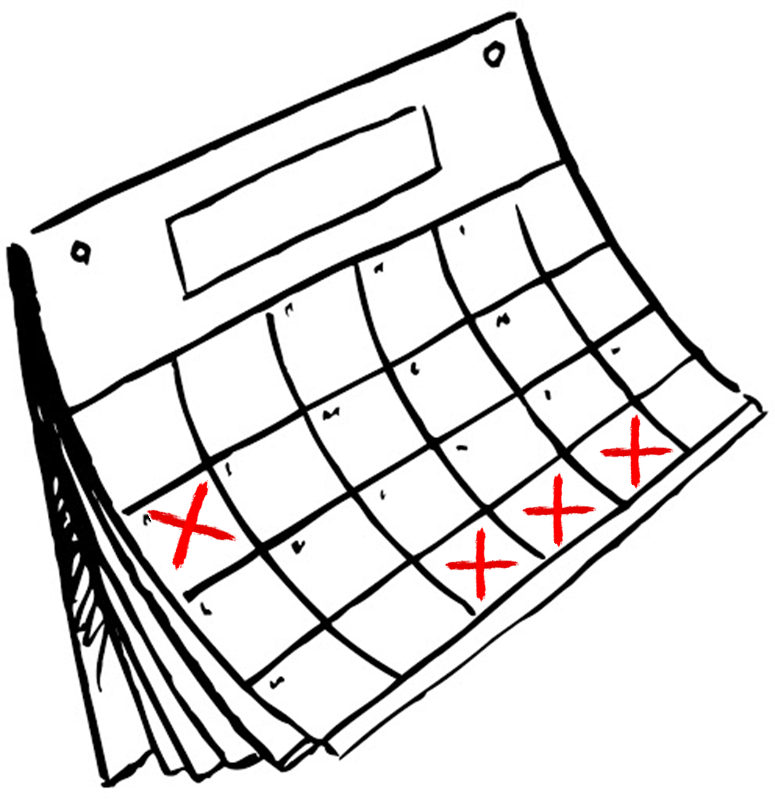 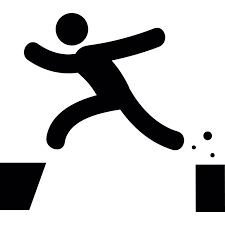 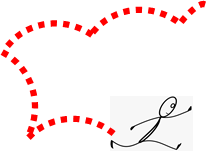 EGU2020 - Online, 4-8 May 2020
24
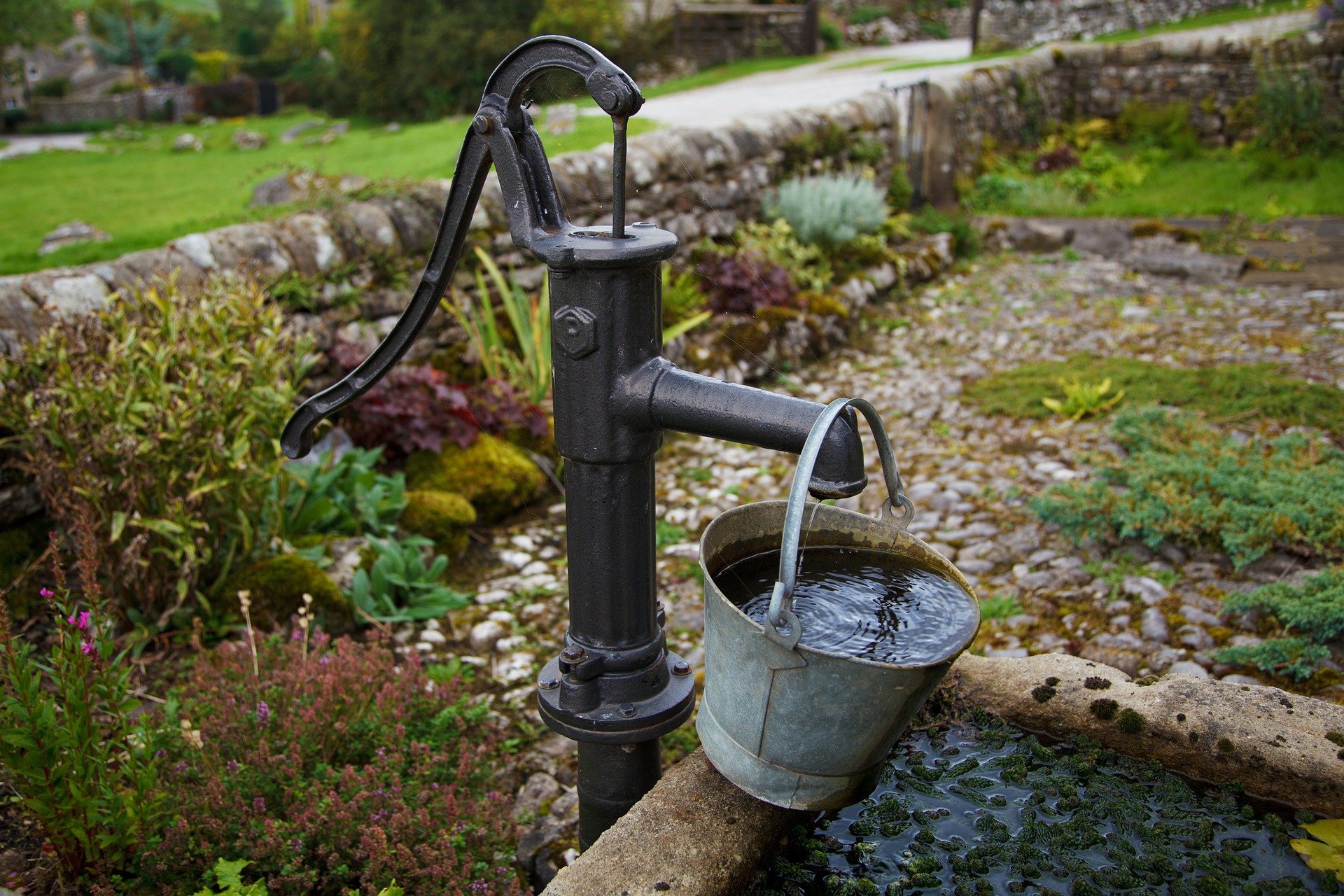 EGU General Assembly 2020, Online
Sharing Geoscience Online, 4-8 May, 2020
FOR FURTHER 
QUESTIONS

mara.meggiorin@dicea.unipd.it
mmeggiorin@sinergeo.it
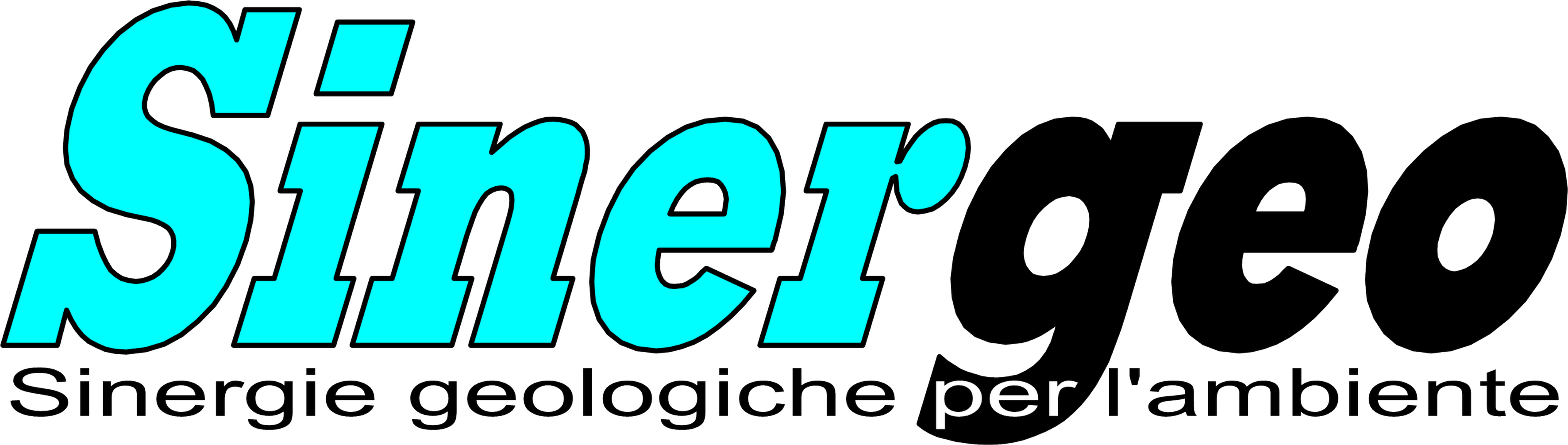 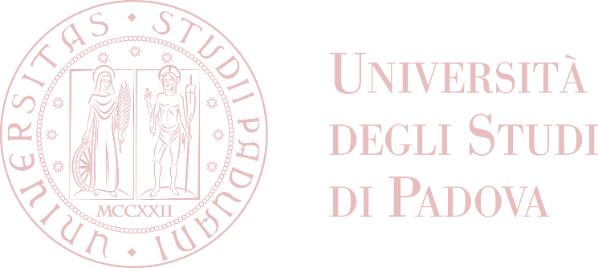 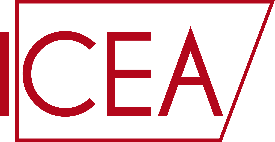 EGU2020 - Online, 4-8 May 2020